Open Access and REF2020
How not to let new HEFCE rules ruin your life
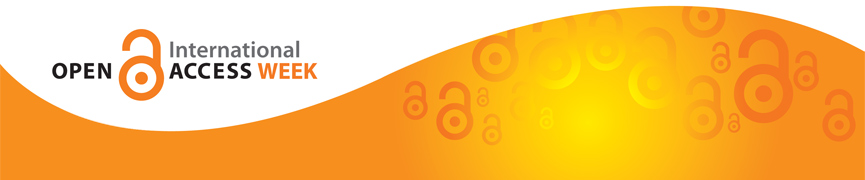 Research Evaluation Framework
Funding from HEFCE based on research
Every 5/6 years
Accountability for public funding of research
Demonstrates benefits of research investment
Establishes reputational yardsticks
Provides benchmarking information
36 subject areas
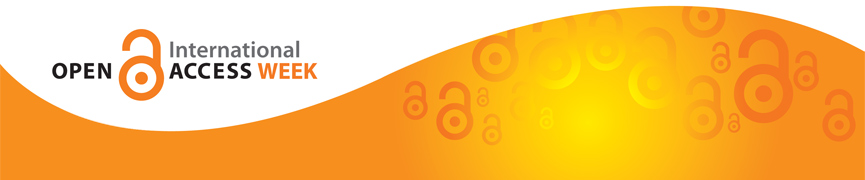 HEFCE OA Basics
Open Access ‘requirement’ for REF2020
Articles and conference proceedings (with an ISSN)
Applies to funded and unfunded papers
Deposited in an institutional/subject repository
On ‘article acceptance’ date
Policy applies to all articles/proceedings accepted from April 2016
If not deposited/made accessible not eligible for REF submission
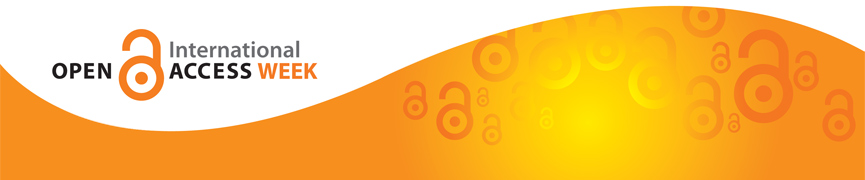 Other Outputs
Open Access requirement does not apply
However HEFCE state that ‘credit’ will be given to institutions that make other outputs Open Access
Criteria for this has not yet been defined
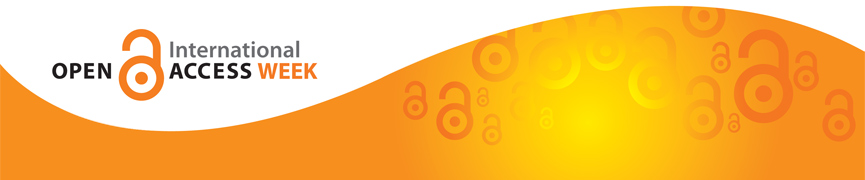 Details
Author Accepted Manuscript AAM (version after peer review, without publisher pagination/formatting)
Conference papers with or without peer review
Deposit on acceptance or within 3 months
Ideally record ‘discoverable’ on acceptance but can remain hidden until publication date
Publically available within 12-24 months
Creative Commons license CC-BY-NC-ND
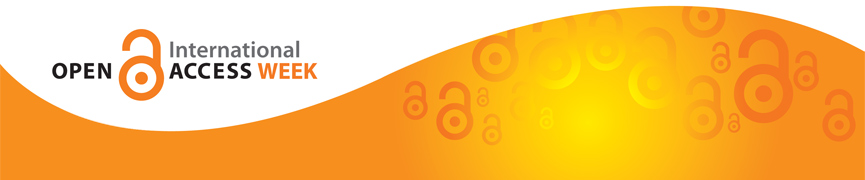 Multiple Authors
If paper to be submitted for REF deposit in your repository
Discuss with collaborators especially international that this is a requirement
Obtain the accepted manuscript
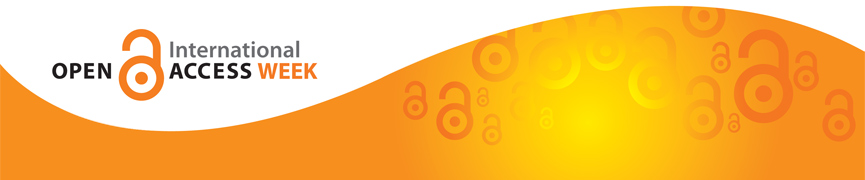 Author moving institution
New institution submitting their items for REF
Either point to item in previous institutions repository or add to own
These items not subject to deposit requirement (3 months acceptance date)
Still required to be made publically available
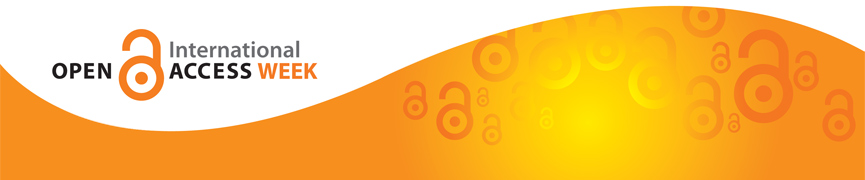 Deposit Exceptions
No repository available to individual at time of paper acceptance
Delay in obtaining AAM from colleagues/collaborators
Not employed by a UK HEI at the time of submission for publication 
Unlawful to deposit, or request the deposit of, the output. 
Depositing the output would present a security risk.
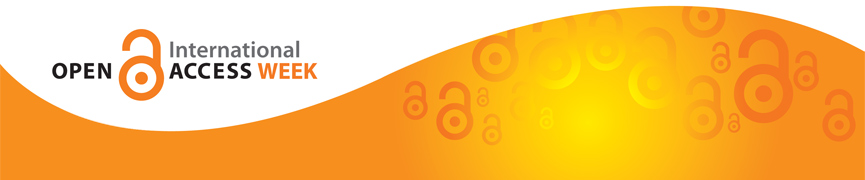 Access Exceptions
Contains third party copyright which cannot be cleared
Embargo period  exceeds the stated maxima, and was the most appropriate publication for the output
The publication concerned actively disallows open-access deposit in a repository, and was the most appropriate publication for the output.
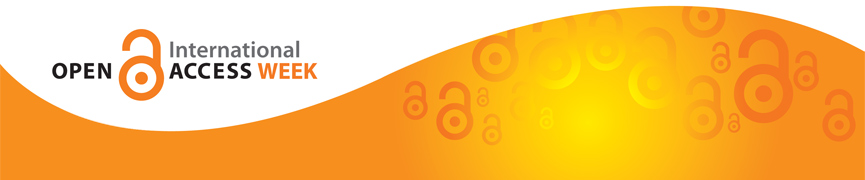 Other Exceptions
“In very exceptional cases, it may not be possible for an output to meet the open access requirements set out by this policy for a reason not covered by the exceptions listed above. We will require a short written explanation for why the output could not meet the open access requirements at the point of submission to the REF. We expect that such cases should be extremely rare. We will establish the process for considering themas part of our more detailed work to develop the post-2014 REF”
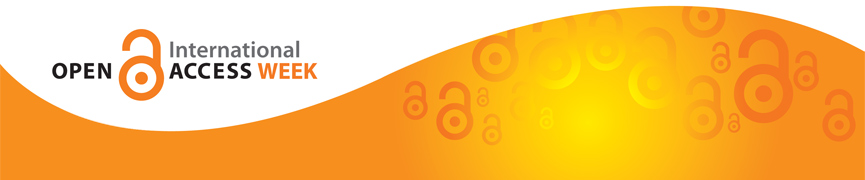 What we will do
Check embargo dates
Add in extra metadata e.g. vol, issue
Contact you for full text
Make available at right time
Automate as much as possible
Collate exception evidence for HEFCE
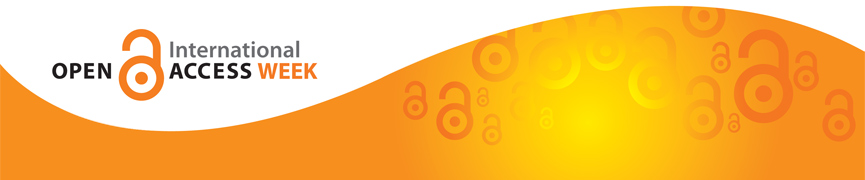 What you need to do
Keep your AAM
On acceptance deposit into GRO
Check that your journal/publisher/conference has an Open Access policy
Contact openaccess@gold.ac.uk gro@gold.ac.uk
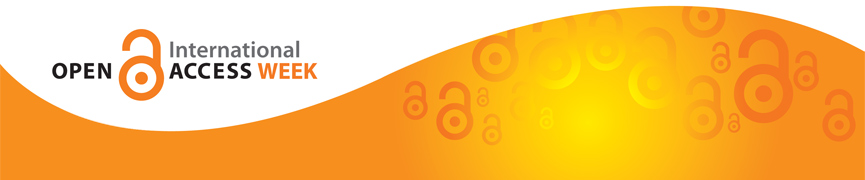 Links
Sherpa Romeo – publisher/journal permissions http://www.sherpa.ac.uk/romeo/ 
HEFCE policy http://www.hefce.ac.uk/whatwedo/rsrch/rinfrastruct/oa/policy/ 
HEFCE FAQs http://www.hefce.ac.uk/whatwedo/rsrch/rinfrastruct/oa/faq/
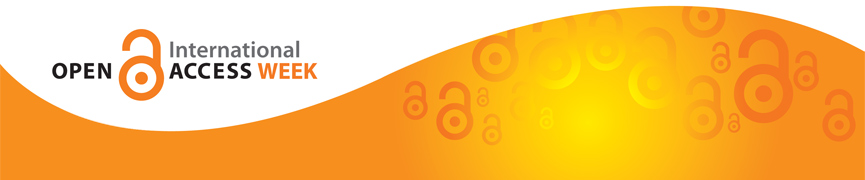 Questions
Andrew Gray a.gray@gold.ac.uk
GRO gro@gold.ac.uk
Open Access Team openaccess@gold.ac.uk
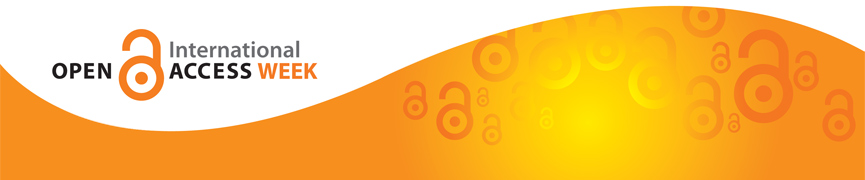